סיפור חיי – אתי ויסברוט (בונן)
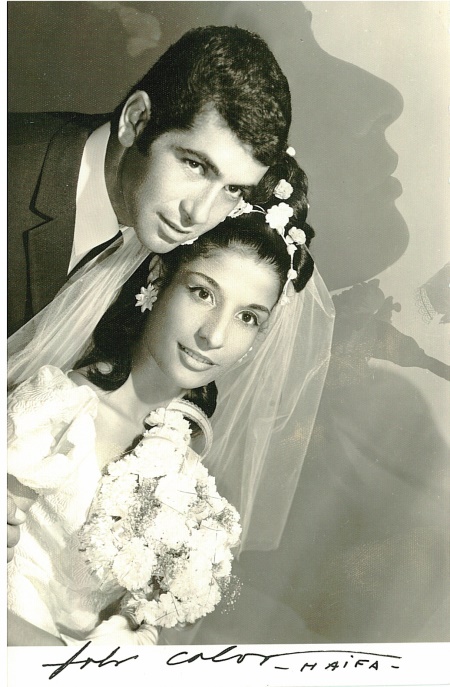 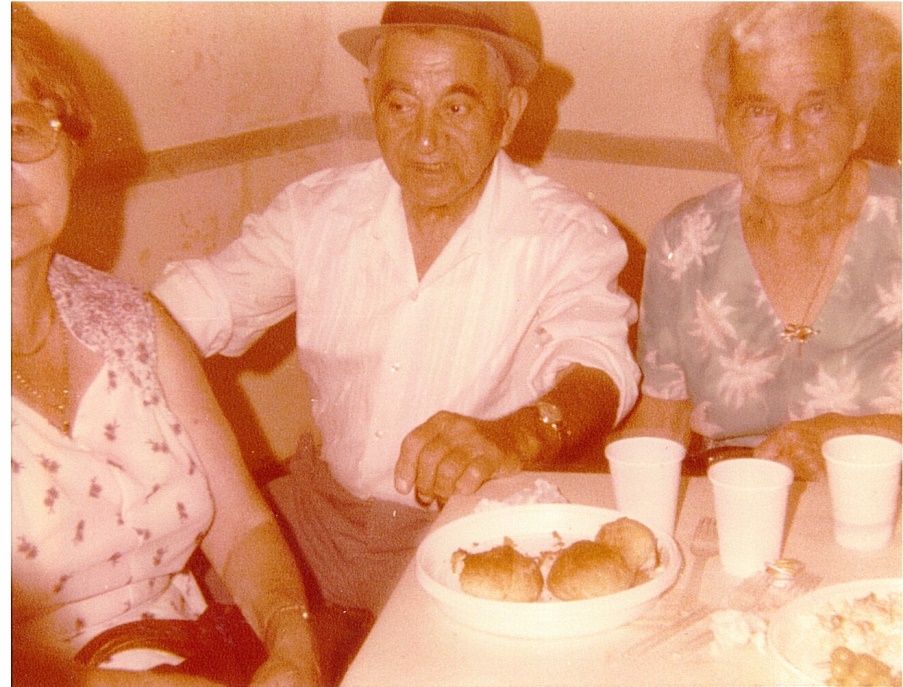 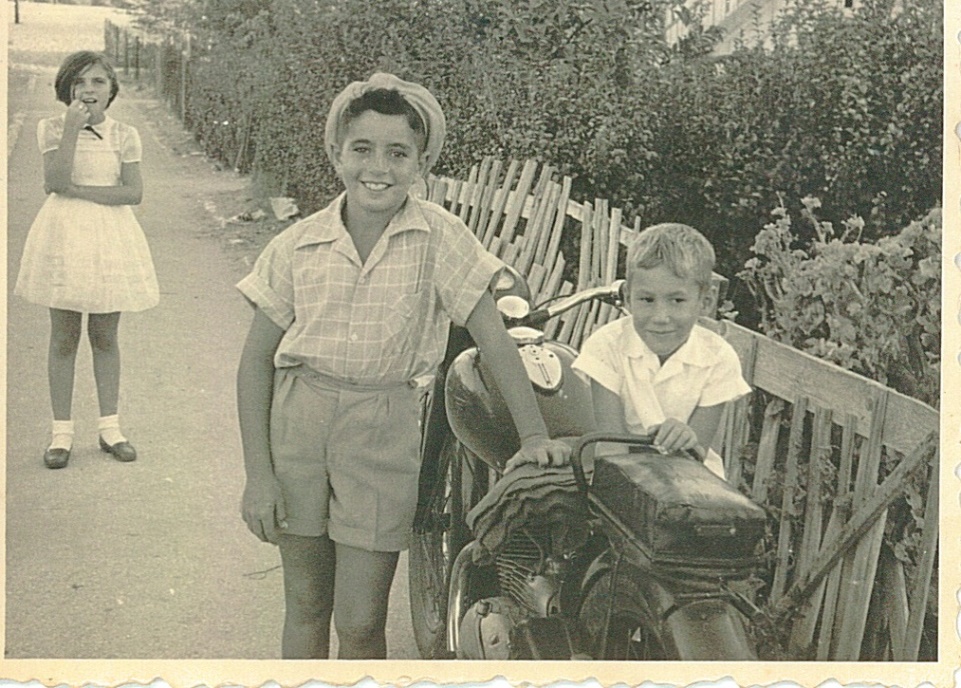 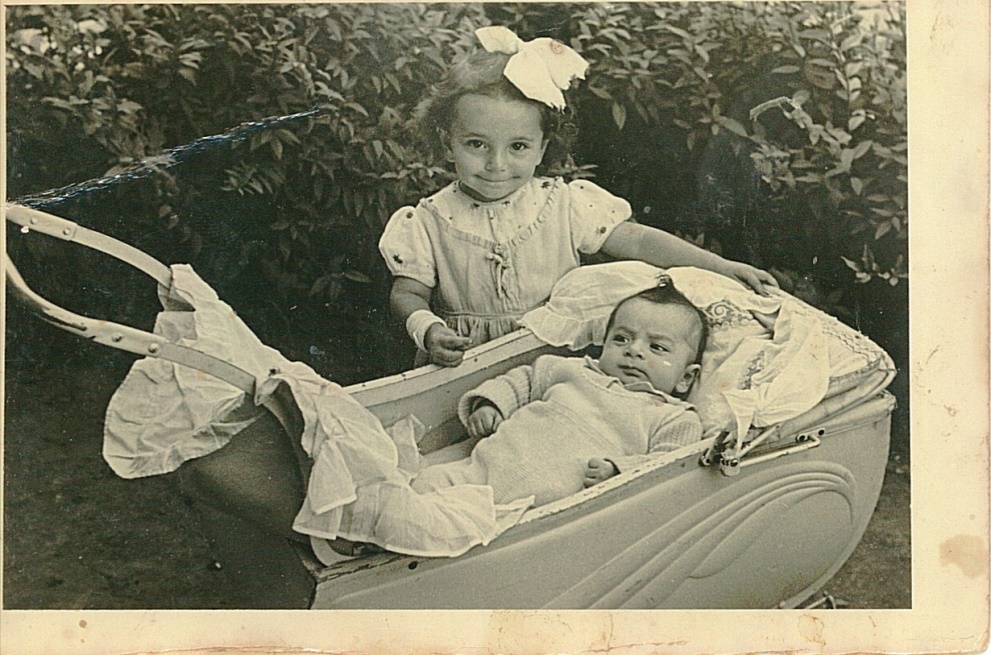 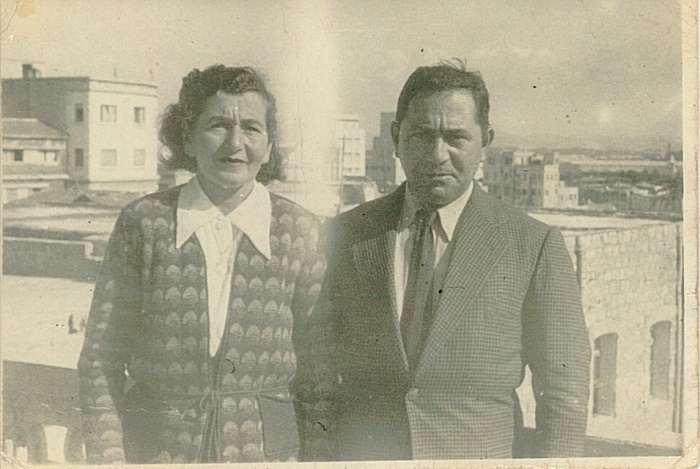 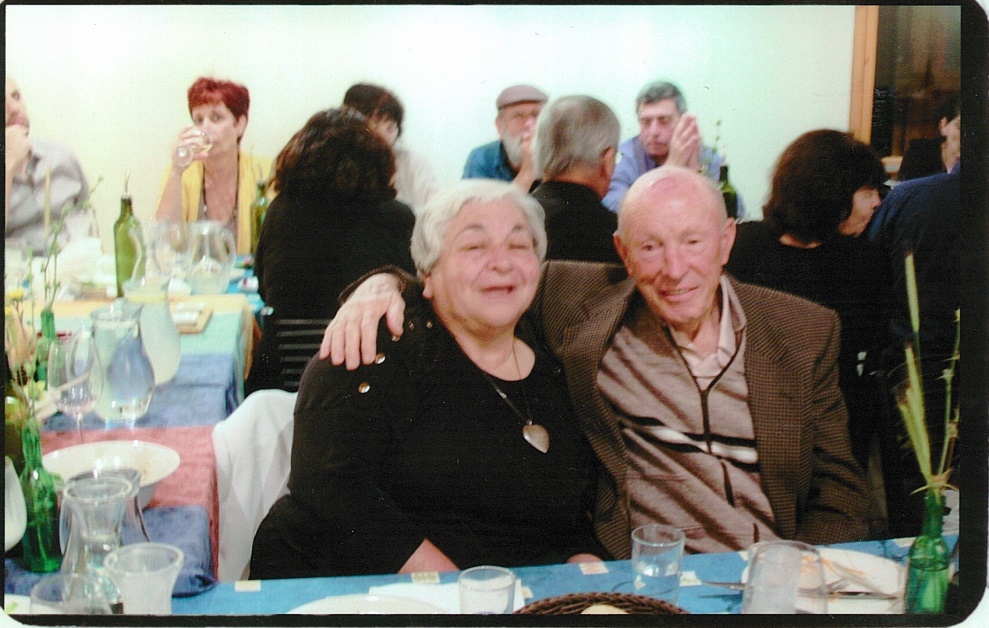 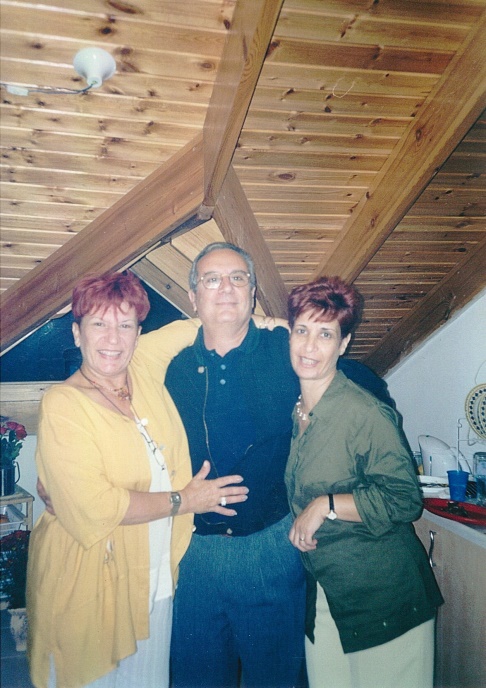 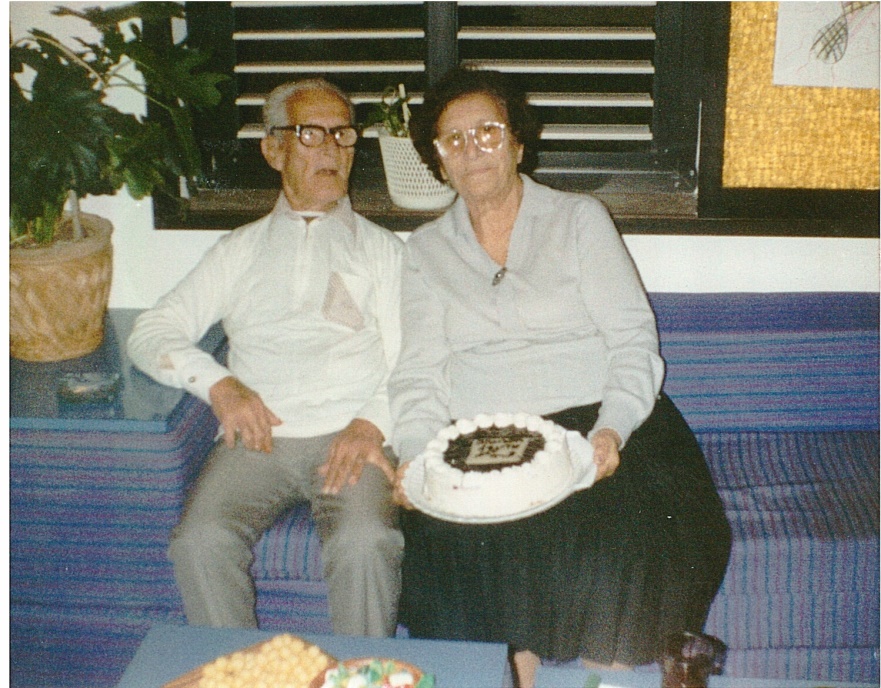 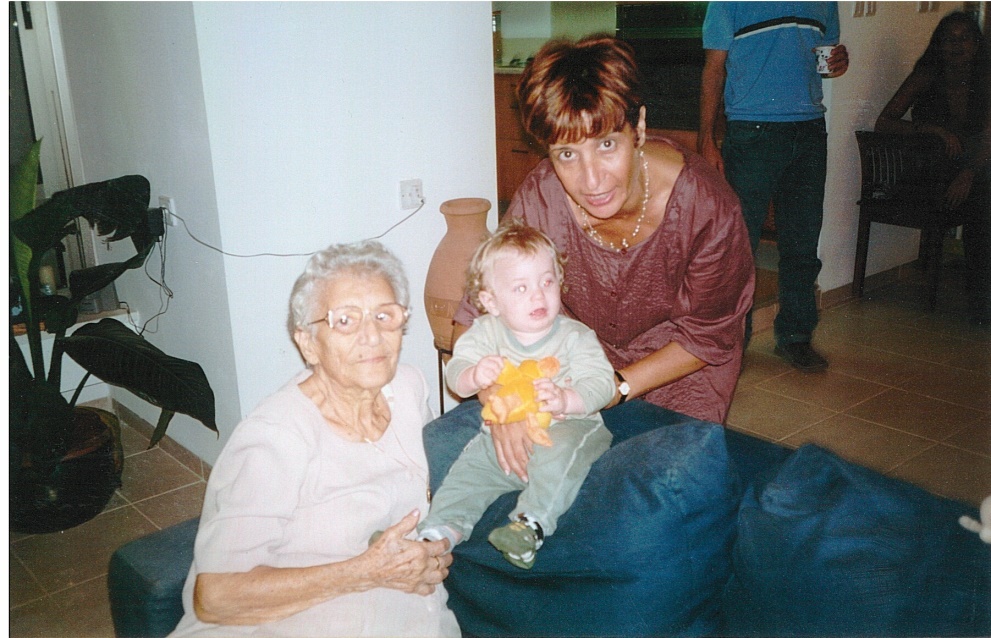 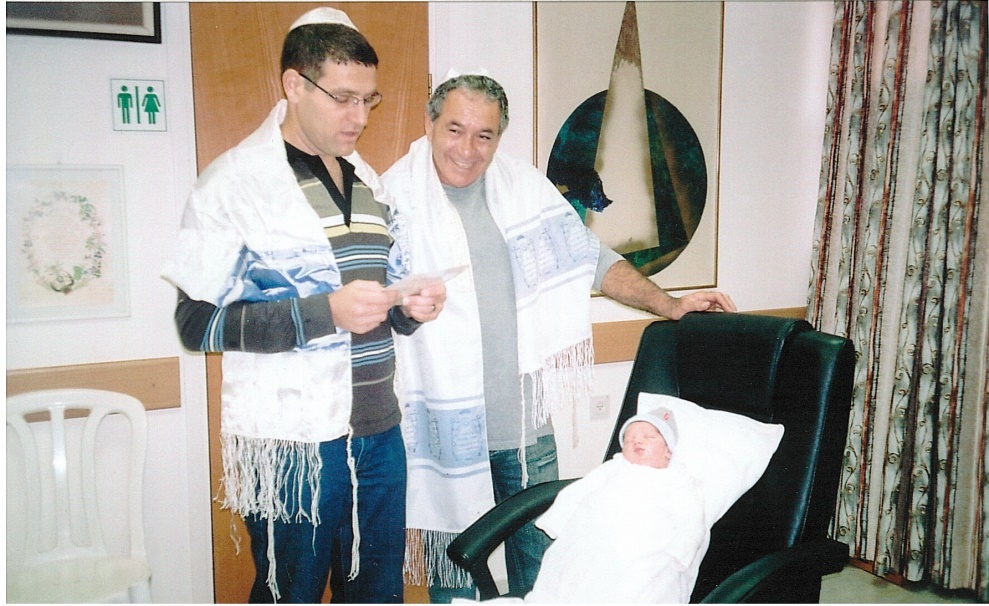 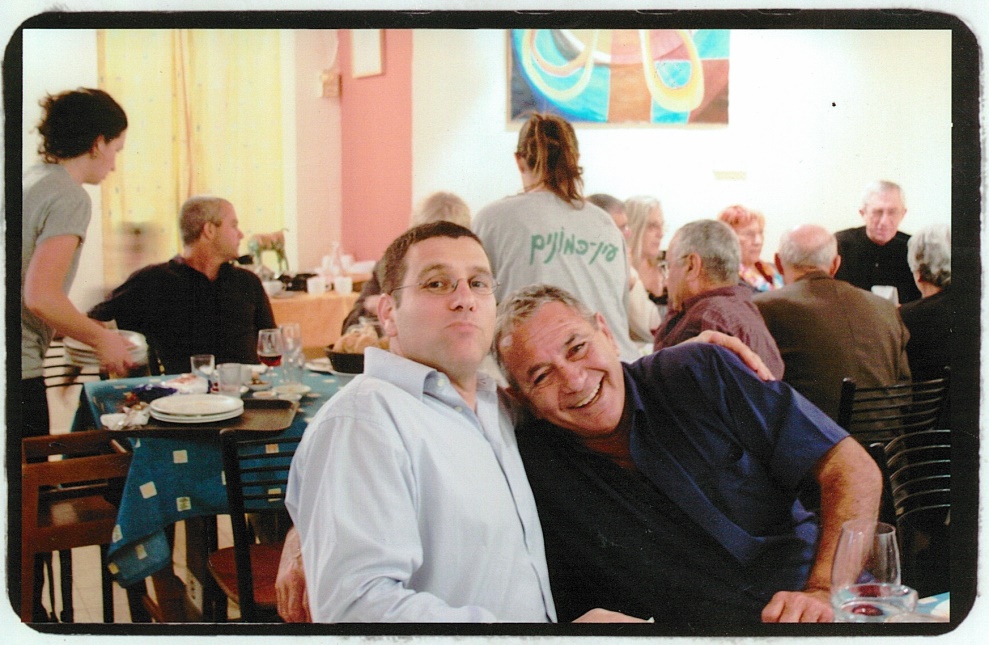 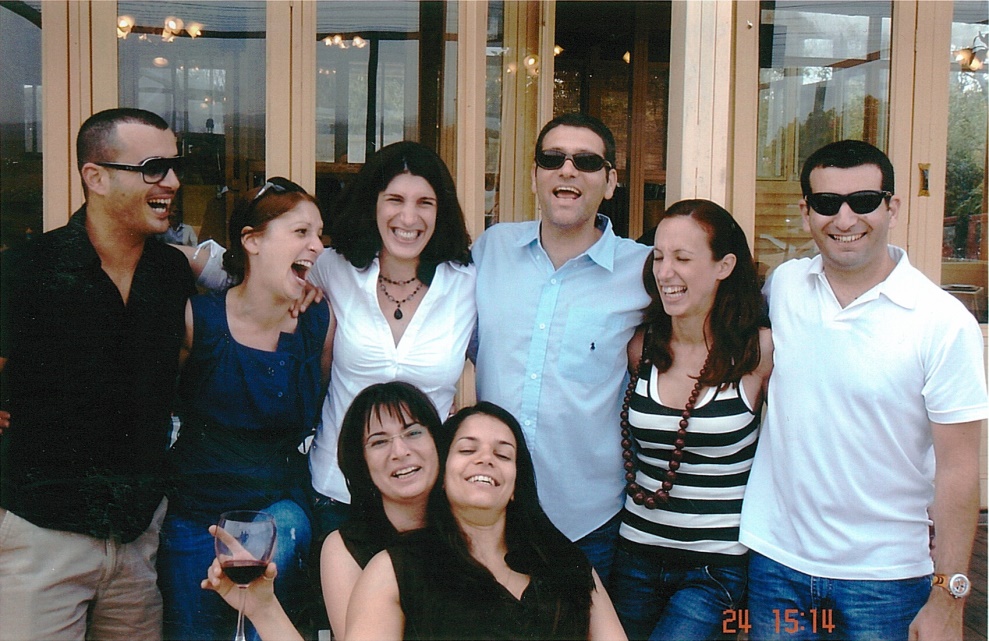 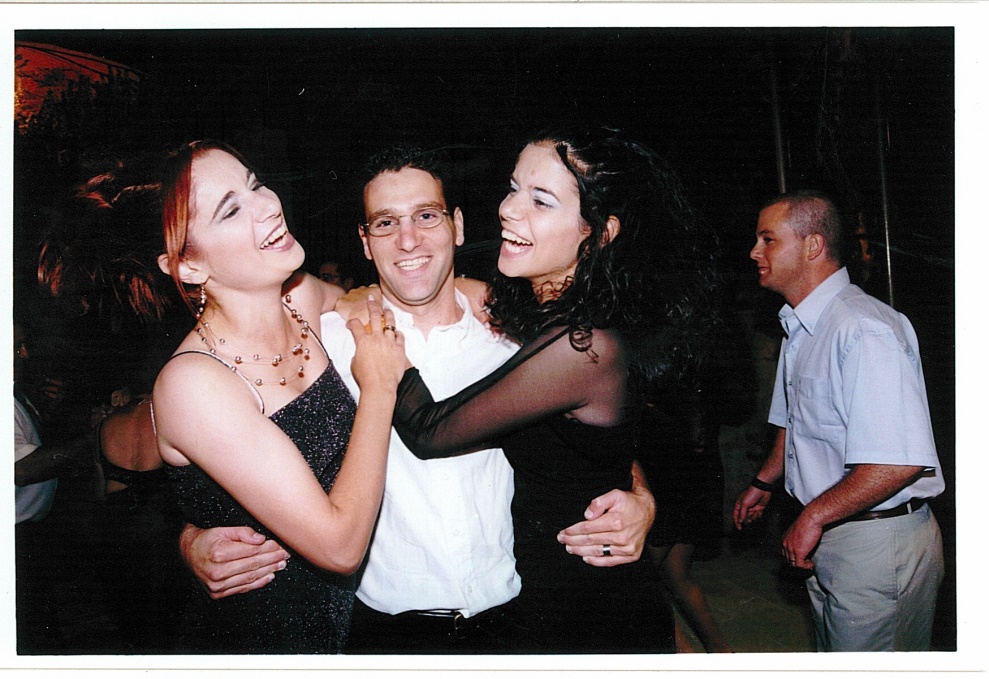 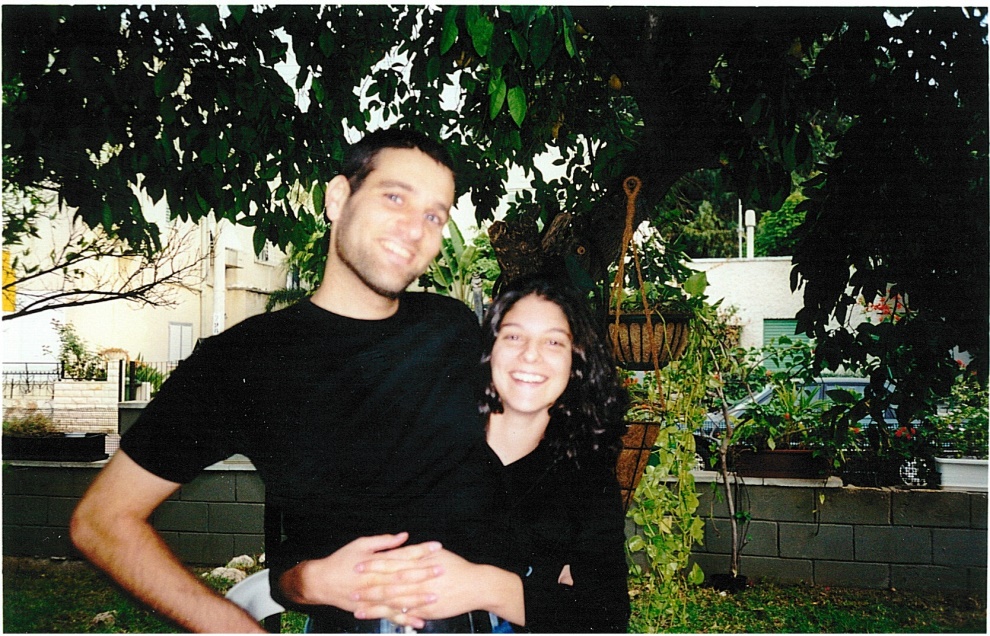 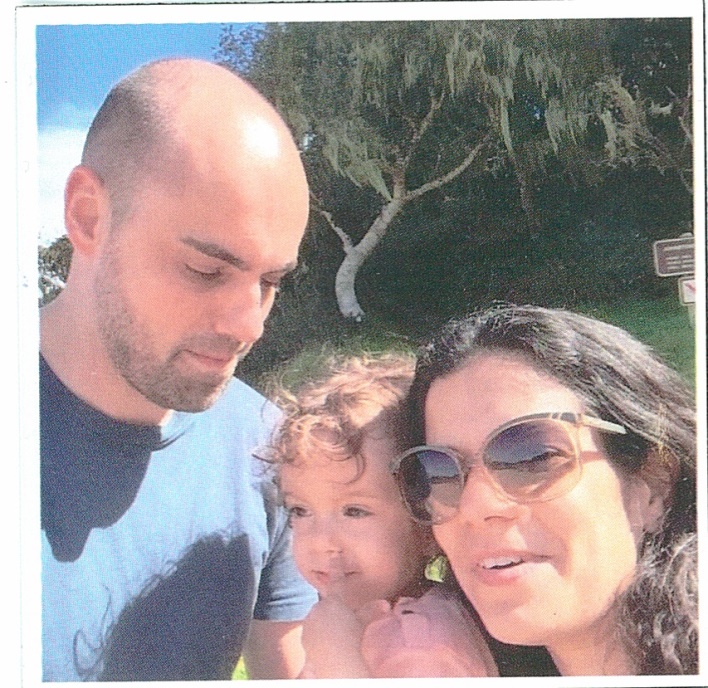 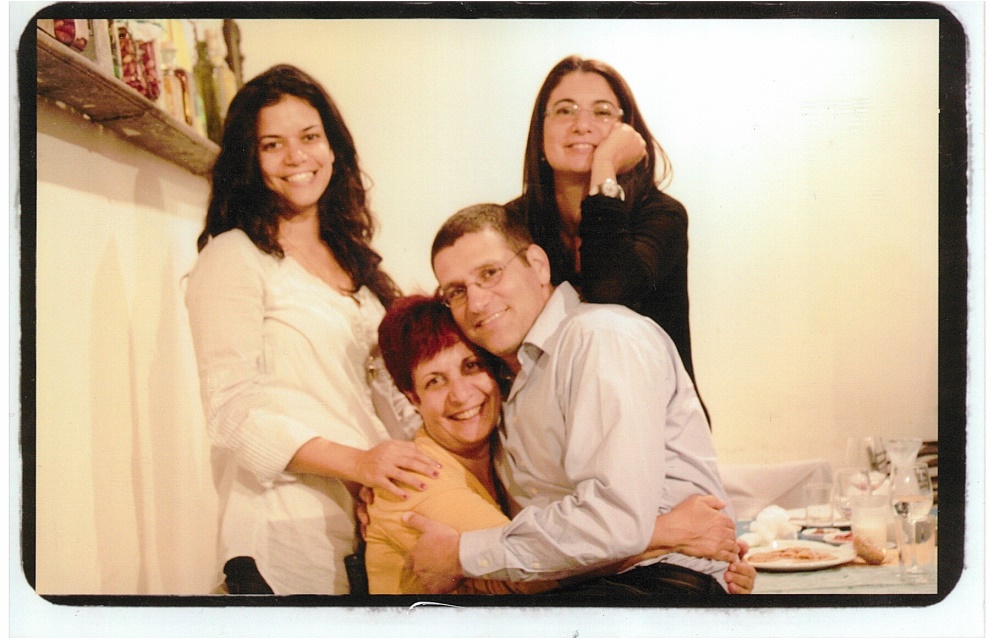 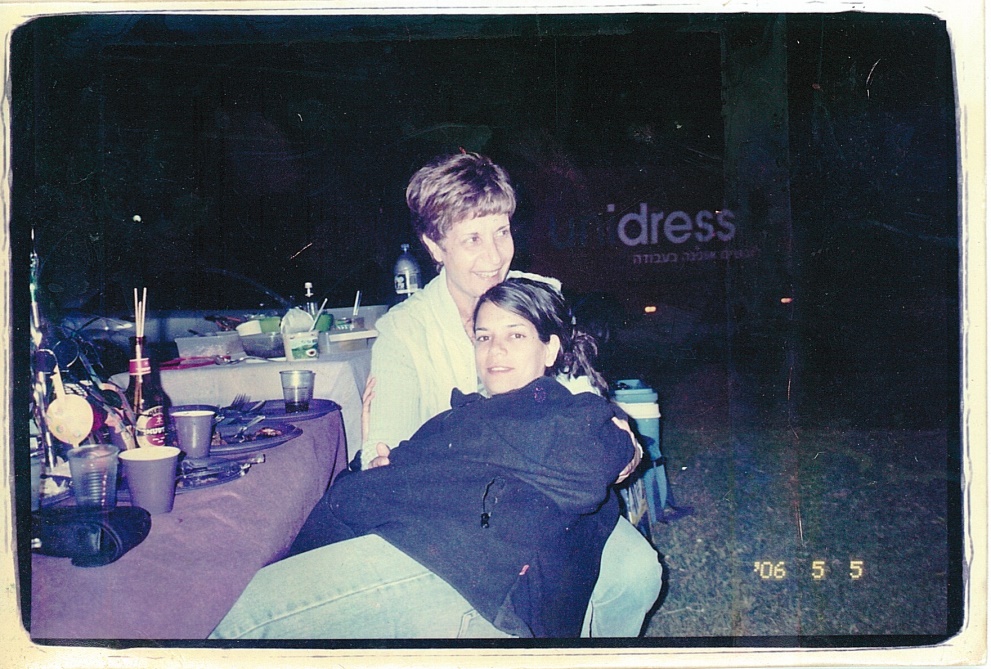 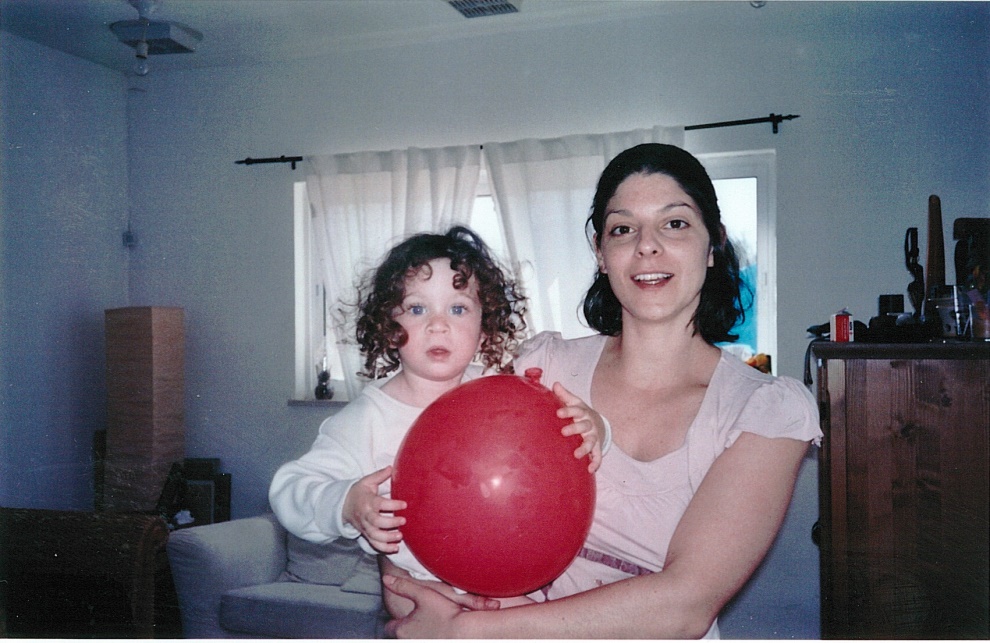 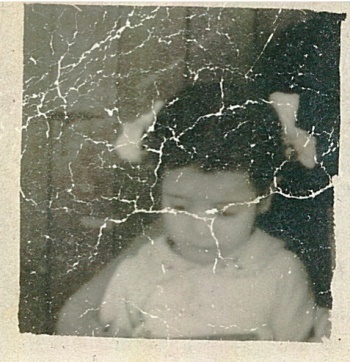 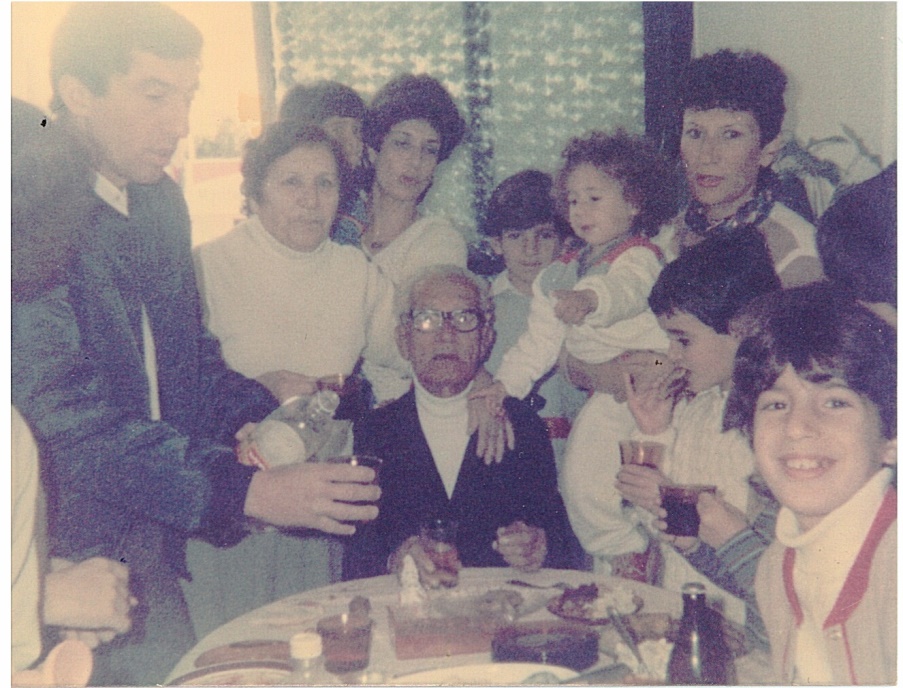 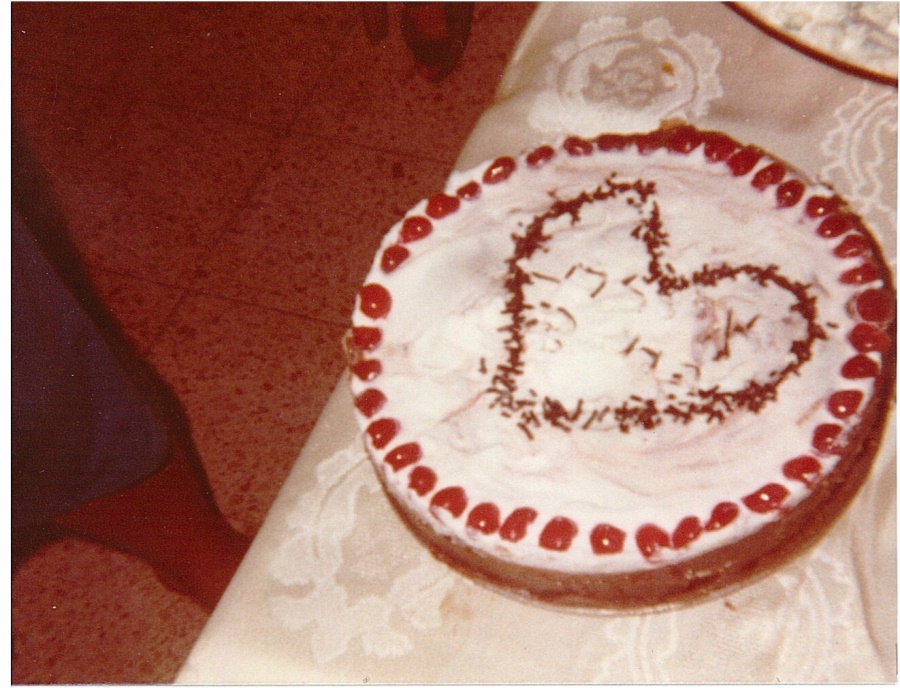 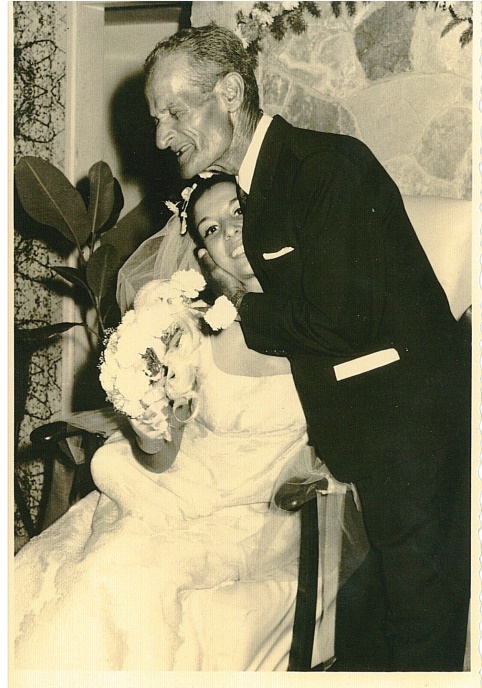 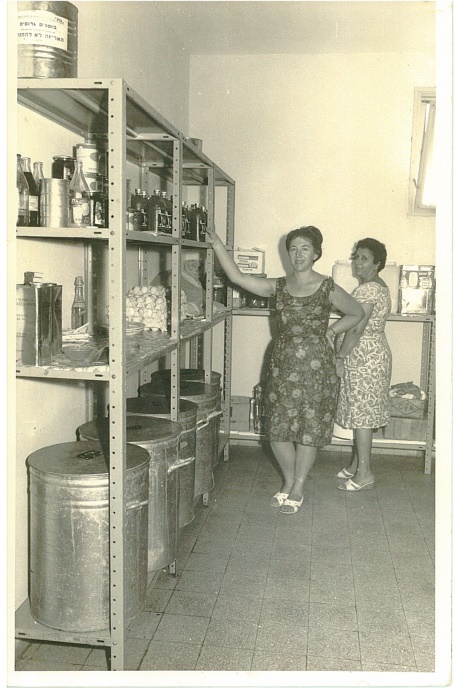 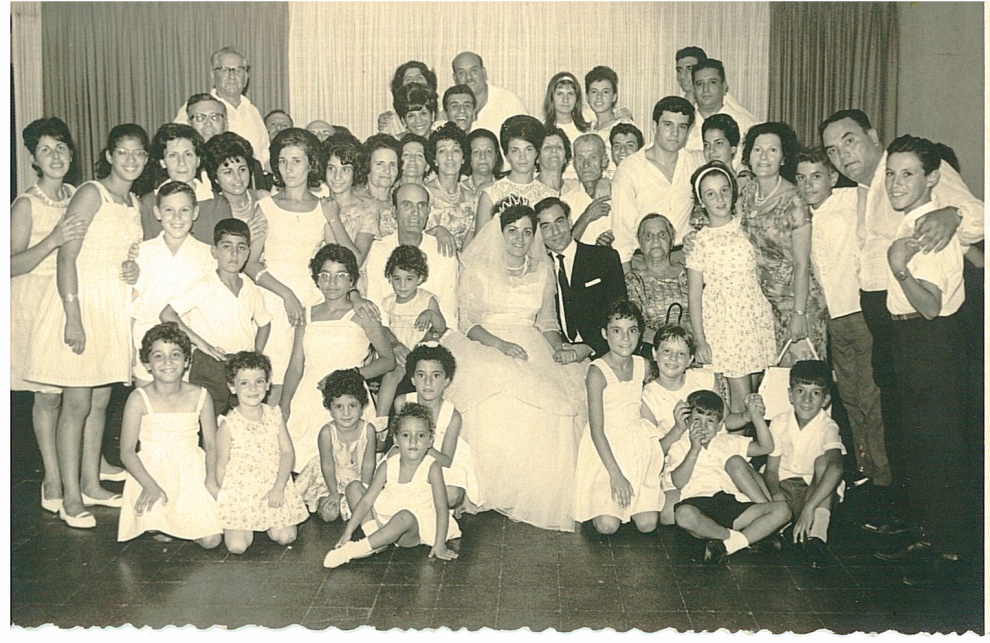 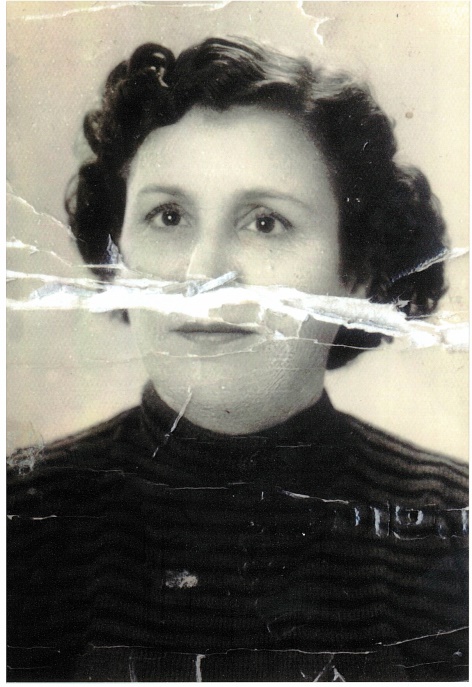 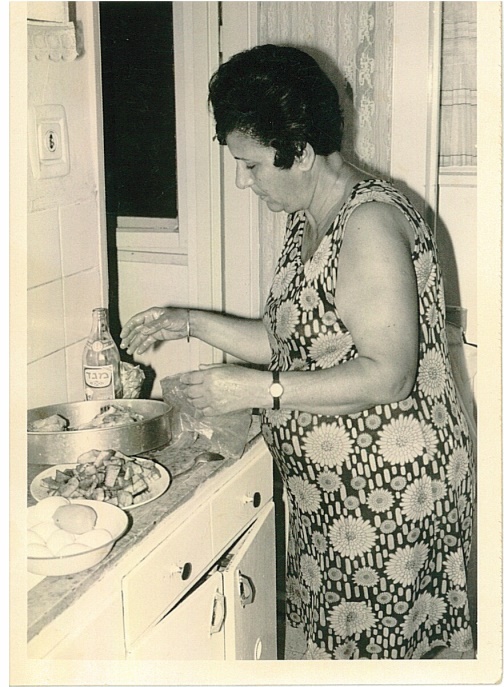 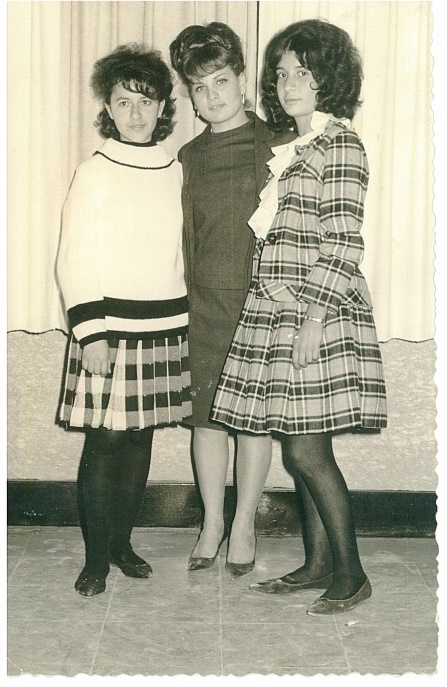 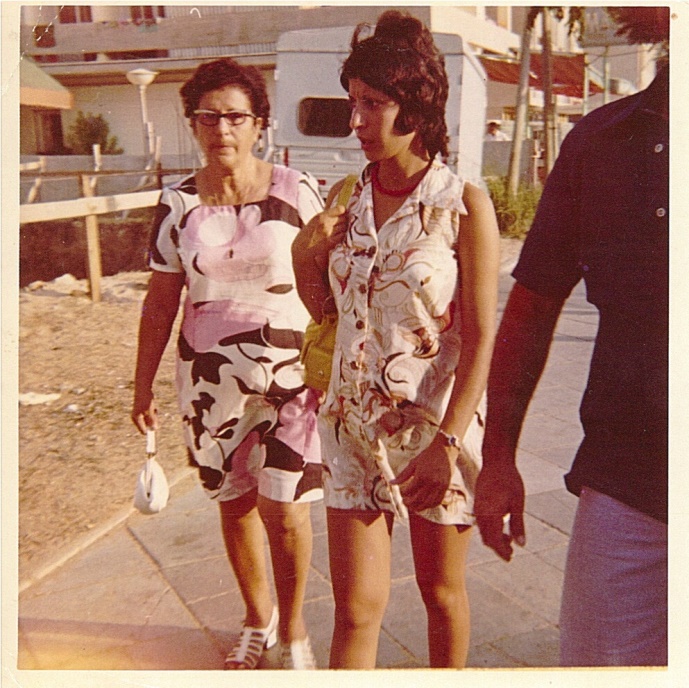 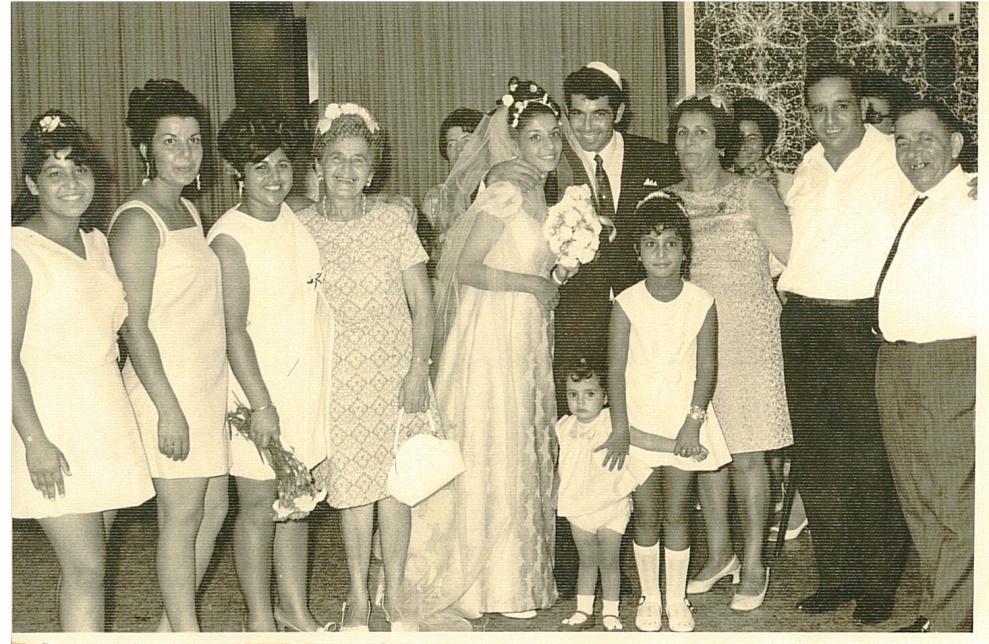